Муниципальное дошкольное образовательное учреждение
детский сад комбинированного вида №17 г. Сердобска





Исполнитель: Щетинин Илья, 6 лет
Руководитель: Михайлова М.В.
Краски без вреда
АКТУАЛЬНОСТЬ
я увлекаюсь рисованием, и больше всего мне нравится рисовать красками.  В магазинах сейчас огромный выбор красок. Мне стало интересно – а где же люди раньше брали краски? Захотелось узнать – как изготавливали краски, из каких материалов, можно ли самому сделать краски в домашних условиях?
Цель: изучить и описать способы изготовления красок в домашних условиях.
Задачи: 
ознакомиться с литературой об истории возникновения красок;
изучить из каких веществ состоят краски;
изготовить краски в домашних условиях;
сравнить краски, сделанные дома и купленные в магазине;
нарисовать рисунок из полученных красок;
сделать выводы.
Объектом исследования является возможность изготовления красок в домашних условиях из доступных и экологичных материалов на основе различных пигментов и связующих веществ.
Предмет исследования – краски, изготовленные в домашних условиях из доступных и экологичных материалов.
Гипотеза:
- используя природные красители и связующее вещество в домашних условиях, можно  изготовить экологически чистые краски и нарисовать  ими рисунок. Так ли это?
МЕТОДЫ ИССЛЕДОВАНИЯ
Чтение познавательной 
литературы
Изучение ресурсов
интернета
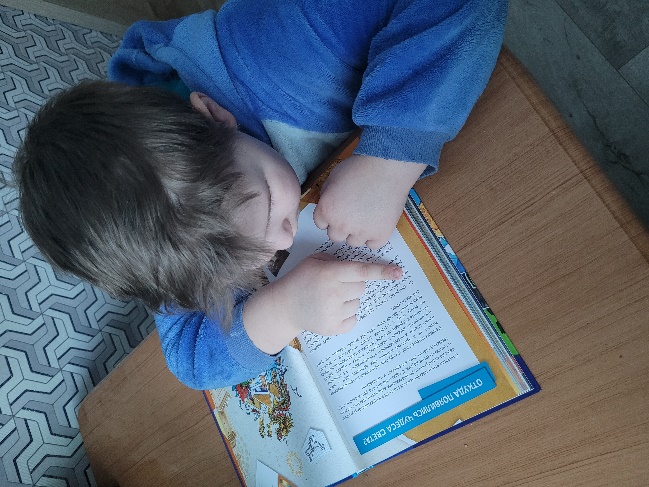 Наблюдение, 
эксперимент
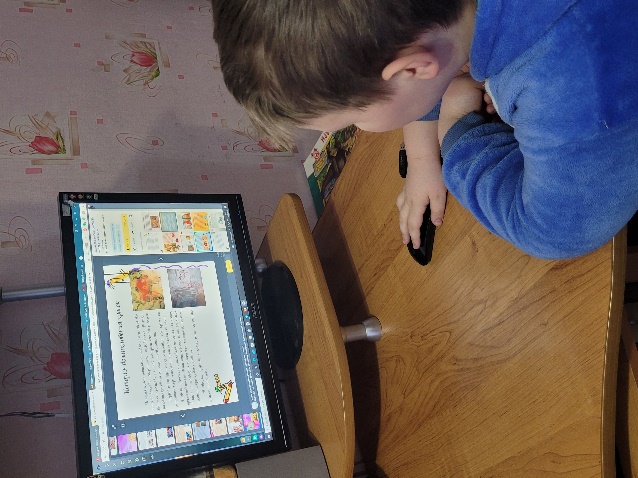 Сравнение 
полученных
результатов
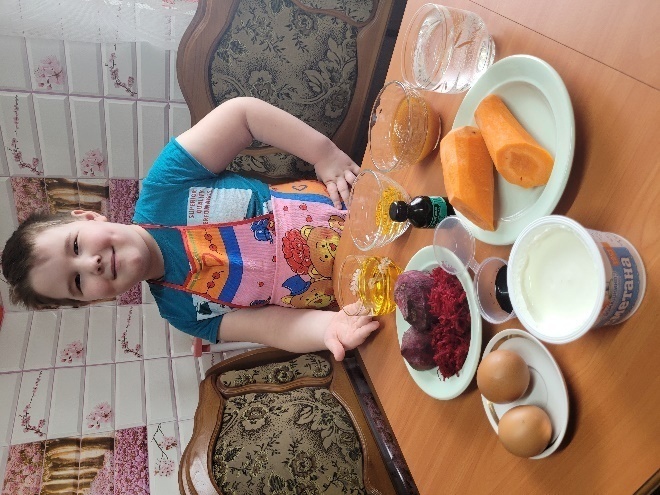 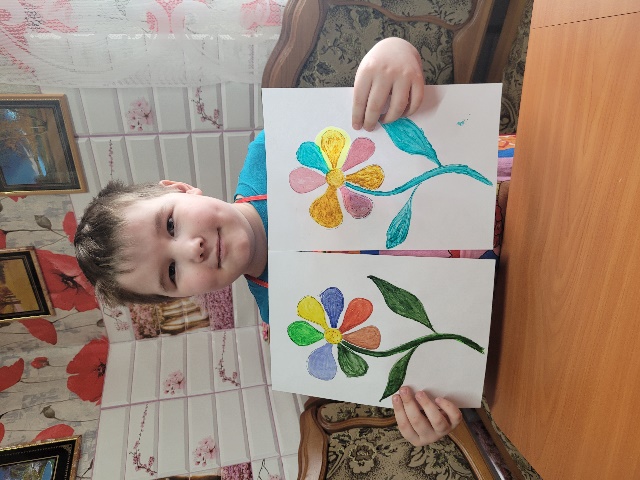 СОСТАВ КРАСОК
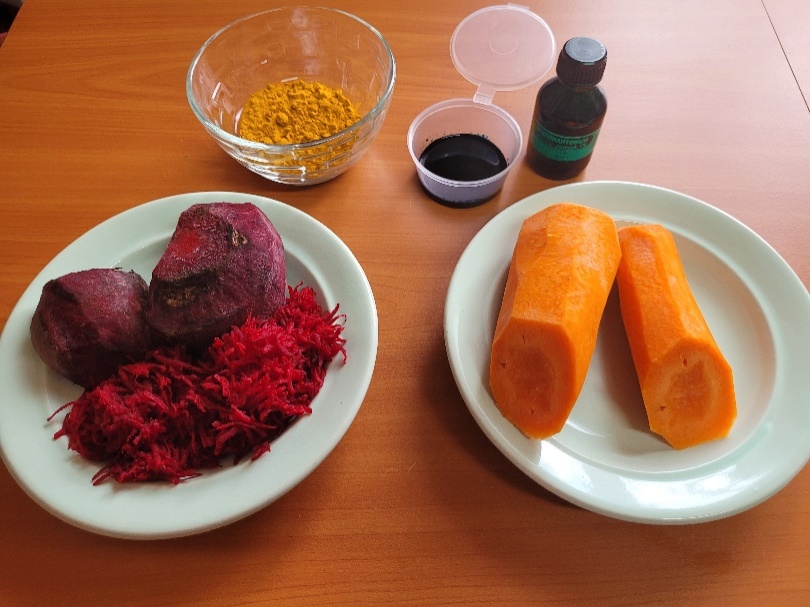 Проведение исследований
Эксперимент № 1
Куркума
Вода/масло/яйцо
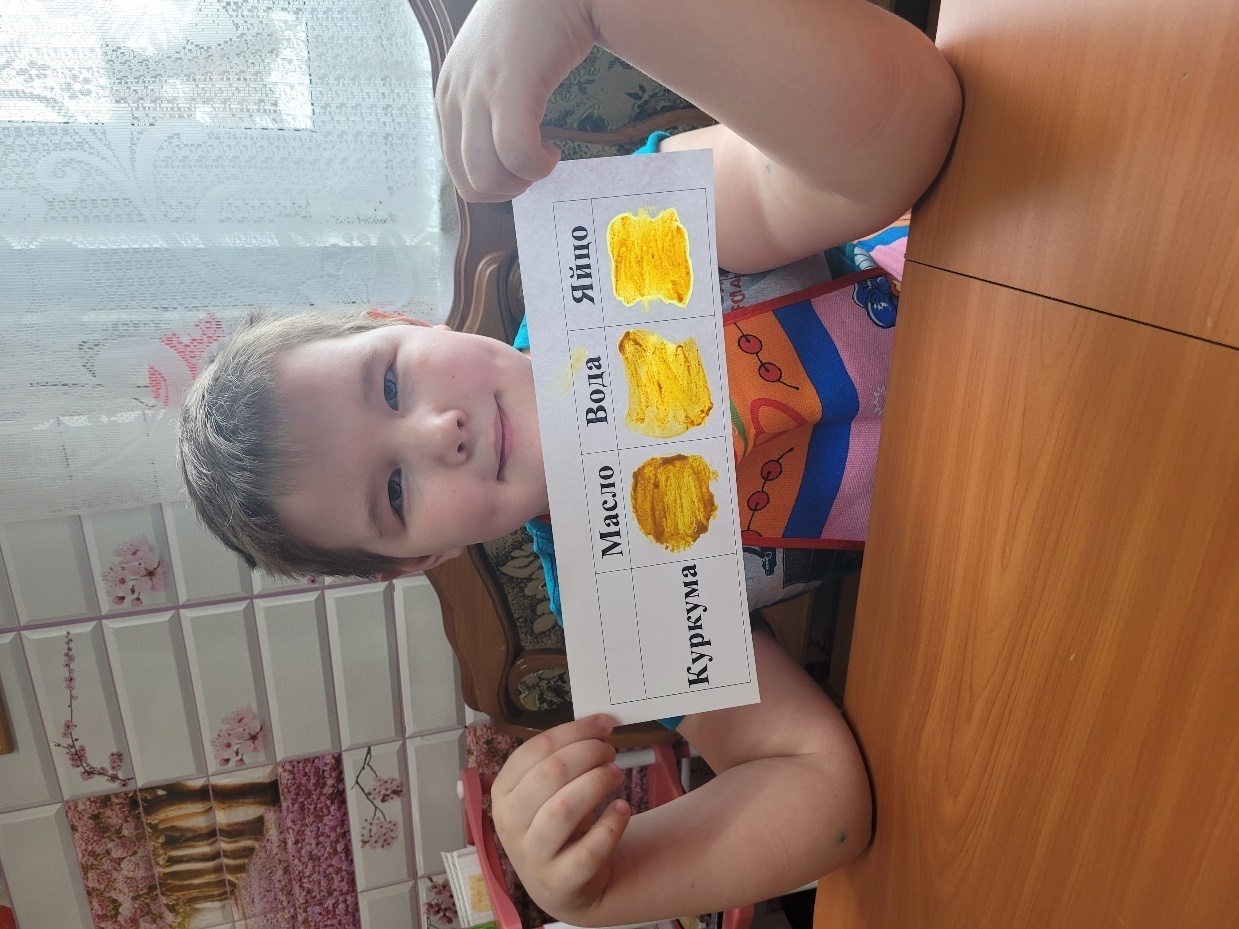 Эксперимент № 2
Сок свеклы
Вода,мука/масло/яйцо
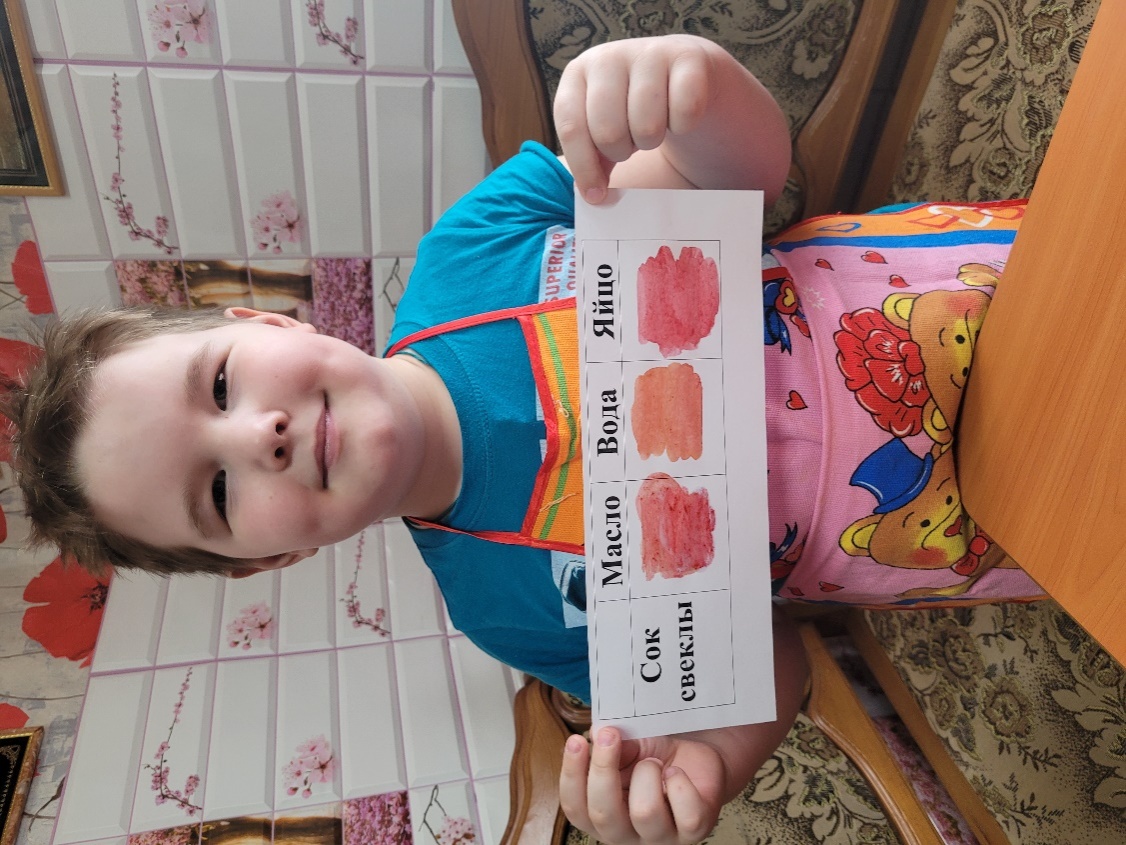 Эксперимент № 3
Сок моркови
Мёд/масло
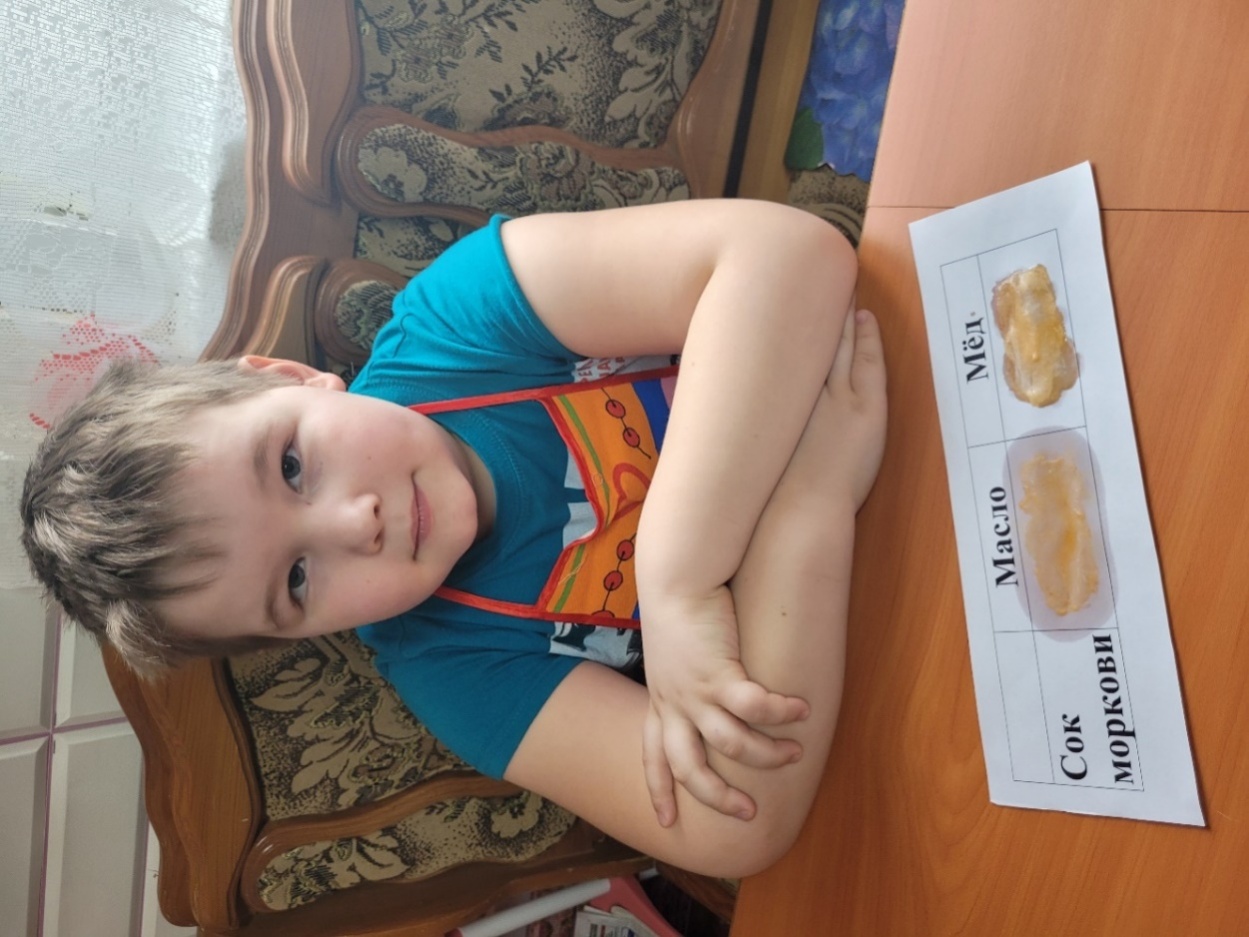 Эксперимент № 4
Зелёнка
Сметана
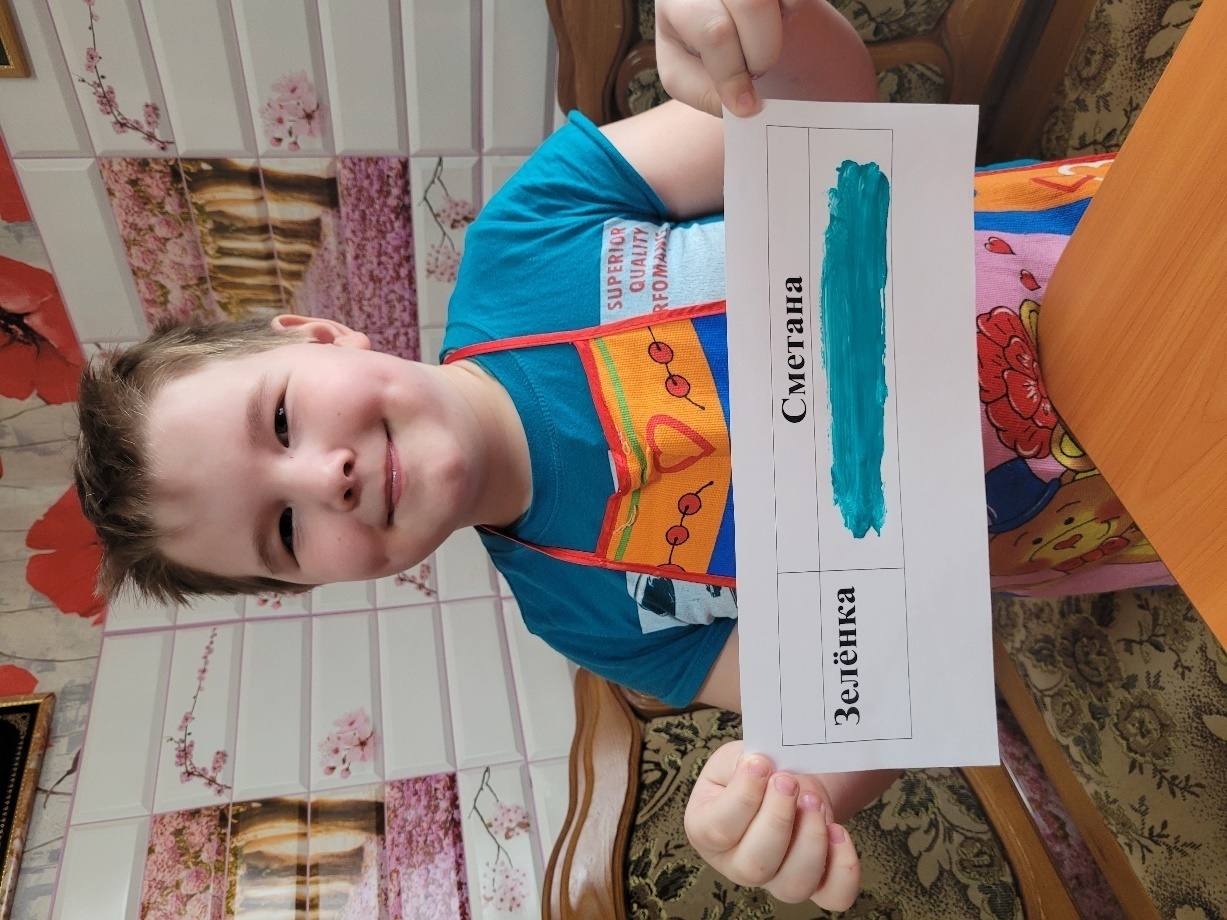 Результаты экспериментов
Сравнение рисунков
Преимущества и недостатки
Муниципальное дошкольное образовательное учреждение
детский сад комбинированного вида №17 г. Сердобска


Краски без вреда 


Исполнитель: Щетинин Илья, 6 лет
Руководитель: Михайлова М.В.